UNIT-IV
17/2/2013
Jaya Krishna, M.Tech, Assistant Professor
Grammar Formalism
A grammar
 G = (V, Σ, P, S). Where 
V  finite nonempty set (variables)
Σ  finite nonempty set (Terminals)
P  finite set whose elements are α  β (productions or production rules)
Where α and β are strings on V U Σ
S  special variable (start symbol)	
V    Σ
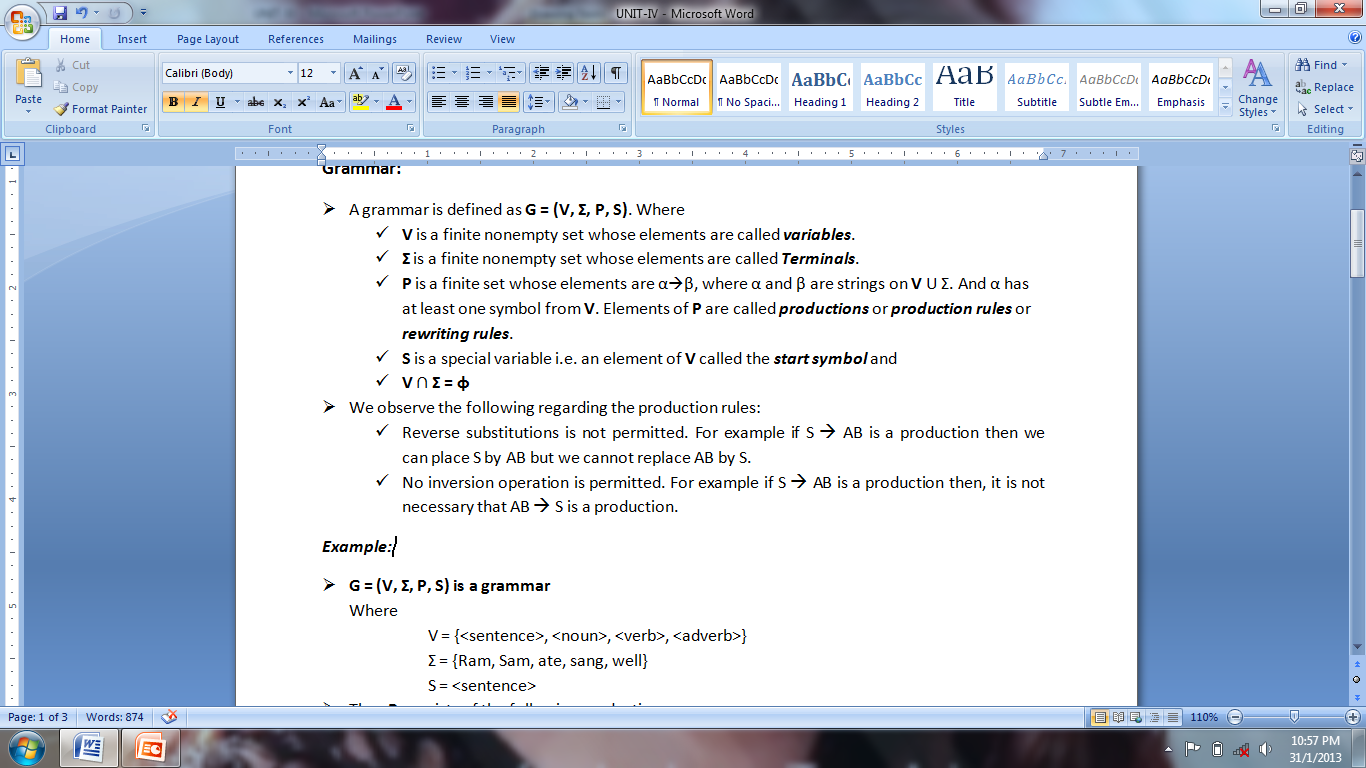 17/2/2013
Jaya Krishna, M.Tech, Assistant Professor
Grammar Formalism
We observe the following regarding the production rules:
Reverse substitutions is not permitted
If S  AB is a production then
Place S by AB not vice versa
No inversion operation is permitted
if S  AB is a production then
Not necessary that AB  S
17/2/2013
Jaya Krishna, M.Tech, Assistant Professor
Grammar Formalism
G = (V, Σ, P, S) is a grammar where
V = {<sentence>, <noun>, <verb>, <adverb>}
Σ = {Ram, Sam, ate, sang, well}
S = <sentence>
Then P consists of the following productions:
<sentence>  <noun> <verb>
<sentence>  <noun> <verb> <adverb>
<noun> Ram
<noun>  Sam
<verb>  ate
<verb>  sang
<adverb>  well
17/2/2013
Jaya Krishna, M.Tech, Assistant Professor
Grammar Formalism
Derivation
an ordered tree 
sequence of replacements of a substring in a sentential form
Formal definition of derivation 
If αβ is a production in a grammar G and ϒ, δ are any two strings on V U Σ 
ϒαδ directly derives ϒβδ in G
17/2/2013
Jaya Krishna, M.Tech, Assistant Professor
Grammar Formalism
For example
G = ({S}, {0, 1}, {S  0S1, S  01} has the productions S  0S1
S in 0S1  00S11
17/2/2013
Jaya Krishna, M.Tech, Assistant Professor
Grammar Formalism
Derivation is applied 
Only to left most variable at every step
Left most derivation
Only to right most variable at every step
Right most derivation
17/2/2013
Jaya Krishna, M.Tech, Assistant Professor
Chomsky Classification
17/2/2013
Jaya Krishna, M.Tech, Assistant Professor
Chomsky Classification
Type-0 grammar 
any phrase structure grammar or simply a grammar without any restrictions.
Include all formal grammars
Generate languages recognized by Turing machines
17/2/2013
Jaya Krishna, M.Tech, Assistant Professor
Chomsky Classification
Type-1 grammar
Context sensitive grammar
Productions of form
αAβ  αϒβ
A is a non-terminal / variable
α, β and ϒ – strings  of terminals and non terminals
α and β may be empty but ϒ must be non empty
S  ε allowed
S does not appear on RHS of production
Note: A language generated by the Type-1 grammar is called as 	Type-1 or context sensitive language.
17/2/2013
Jaya Krishna, M.Tech, Assistant Professor
Chomsky Classification
Type-2 grammar 
context free grammar 
only productions of the form
A  ϒ
where A Є V 
ϒ – string of terminals and non-terminals i.e. ϒ Є (V U Σ)*.
Note: A language generated by the Type-2 grammar is called as Type-2 or context free language.
17/2/2013
Jaya Krishna, M.Tech, Assistant Professor
Chomsky Classification
Type-3 grammars
generate the regular languages
restricts its rule
single non-terminal  LHS
single terminal, possibly followed or precedes, but not both  RHS
Also S  ε is allowed 
S does not appear on RHS of any production.
17/2/2013
Jaya Krishna, M.Tech, Assistant Professor
Regular Grammar
A regular grammar
formal grammar that describes the regular language.
set of rules for rewriting the strings, along with a start symbol from which the rewriting must start
Formally 
(V, Σ, P, S)
17/2/2013
Jaya Krishna, M.Tech, Assistant Professor
Regular Grammar
Two types:
Left regular 
Right regular
Right regular grammar
Right linear grammar
(V, Σ, P, S)
all production rules in P are of one of the following forms:
B  a
B  Ac
B  ε
17/2/2013
Jaya Krishna, M.Tech, Assistant Professor
Regular Grammar
Left regular grammar
left linear grammar 
(V, Σ, P, S) 
P is one of the following forms
 A → a 
A → Ba
A → ε
17/2/2013
Jaya Krishna, M.Tech, Assistant Professor
Regular Grammar
Example: 
S  aS
S  bA
A  ε
A  cA
 S  start symbol
Describes RE  a*bc*
17/2/2013
Jaya Krishna, M.Tech, Assistant Professor
Regular Grammar
Example:
S  Sb|a
17/2/2013
Jaya Krishna, M.Tech, Assistant Professor
EQUIVALENCE BETWEEN REGULAR LINEAR GRAMMAR AND FA
To construct regular grammar from an NFA
Assign a non-terminal symbol for each state in NFA
Ai for state i
If state i has a transition to state j on input a then
Ai  aAj  
If state i has a transition to state j on empty input then
Ai  Aj  
If state i is the accepting state then
Ai  
If state i is the starting state then
Ai is the staring symbol
17/2/2013
Jaya Krishna, M.Tech, Assistant Professor
EQUIVALENCE BETWEEN REGULAR LINEAR GRAMMAR AND FA
CONSTRUCTION OF REGULAR GRAMMAR GENERATING T(M) FOR A GIVEN DFA M
Let M = ({q0, … ,qn}, Σ, δ, q0,F). 
W in T(M) obtained 
concatenating the labels corresponding to several transitions
E.g. first from q0 and the last terminating at some final state.
17/2/2013
Jaya Krishna, M.Tech, Assistant Professor
EQUIVALENCE BETWEEN REGULAR LINEAR GRAMMAR AND FA
Construction of grammar G
productions should correspond to transitions. 
should be provision for terminating the derivation tree once a transition terminating at some final state is encountered.
Let G = ({A0, A1, … ,An}, Σ, P, A0)
P contains:
Ai  aAi is included in P if δ(qi, a) = qj    F
Ai  aAj and Ai  a are included in P if δ(qi, a) = qj Є F.
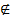 17/2/2013
Jaya Krishna, M.Tech, Assistant Professor
EQUIVALENCE BETWEEN REGULAR LINEAR GRAMMAR AND FA
Construct a regular grammar G generating the regular set represented by P = a*b(a + b)*.
Construct DFA as given below:
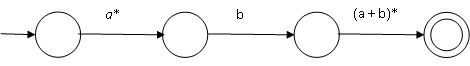 17/2/2013
Jaya Krishna, M.Tech, Assistant Professor
EQUIVALENCE BETWEEN REGULAR LINEAR GRAMMAR AND FA
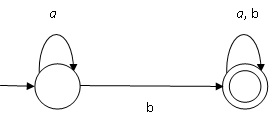 17/2/2013
Jaya Krishna, M.Tech, Assistant Professor
EQUIVALENCE BETWEEN REGULAR LINEAR GRAMMAR AND FA
Let G = ( {A0, A1}, {a, b}, P, A0) then
P is given by
A0  aA0,	A0  bA1,	A0  b
A1  aA1,	A1 bA1,	A1  a,	A1  b
17/2/2013
Jaya Krishna, M.Tech, Assistant Professor
EQUIVALENCE BETWEEN REGULAR LINEAR GRAMMAR AND FA
CONSTRUCTION OF TRANSITION SYSTEM M ACCEPTING L(G) FOR A GIVEN REGULAR GRAMMAR G
G = ({A0, A1, … ,An}, Σ, P, A0)
transition system M
States corresponds to variables
Initial state corresponds to A0
Transition in M corresponds to productions in P
17/2/2013
Jaya Krishna, M.Tech, Assistant Professor
EQUIVALENCE BETWEEN REGULAR LINEAR GRAMMAR AND FA
As Last production 
Ai  a
transition terminates at a new state 
Unique final state
M = ({q0, … ,qn}, Σ, δ, q0, qf)
δ defined as 
Each production Ai  aAj induces a transition from qi to qj with label a.
Each production Ak  a induces a transition from qk to qf with label a.
17/2/2013
Jaya Krishna, M.Tech, Assistant Professor
EQUIVALENCE BETWEEN REGULAR LINEAR GRAMMAR AND FA
Let G = ({A0, A1}, {a, b}, P, A0)
A0  aA1, A1 bA1, A1  a, A1  bA0
Construct a transition system M accepting L(G)
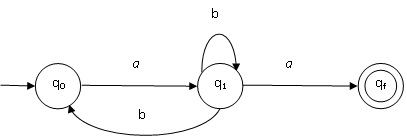 17/2/2013
Jaya Krishna, M.Tech, Assistant Professor
EQUIVALENCE BETWEEN REGULAR LINEAR GRAMMAR AND FA
Let G = ({A0, A1}, {a, b}, P, A0)
A0  aA0, A0  bA1,A0  b A1  aA1, A1 bA1, A1  a, A1  b
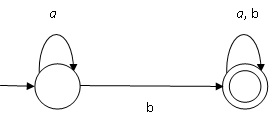 17/2/2013
Jaya Krishna, M.Tech, Assistant Professor
CONTEXT FREE GRAMMARS
Played a central role in compiler technology since the 1960’s
they turned implementation of parsers
a formal notation for expressing recursive definitions of languages
consists of one or more variables that represent classes of strings, i.e. languages
There are rules that say how the strings in each class are constructed
17/2/2013
Jaya Krishna, M.Tech, Assistant Professor
CONTEXT FREE GRAMMAR
Formally 
a 4-tuple i.e. (V, Σ, P, S)

Note: By convention, the start variable is the variable on the left hand side of the first rule.
17/2/2013
Jaya Krishna, M.Tech, Assistant Professor
CONTEXT FREE GRAMMAR
E  I | E  E + E | E  E * E | E  (E)
I  a | I  b | I  Ia | I  Ib | I  I0 | I  I1
Grammar for above expressions is stated formally as 
G = ({E, I}, Σ, P, E) 
Σ is the set of symbols {+, *, (, ), a, b, 0, 1} 
P is the set of productions shown above
17/2/2013
Jaya Krishna, M.Tech, Assistant Professor
DERIVATION TREES
The derivation in a Context Free Grammar is represented using trees.
Derivation tree / parse tree
Derivation tree for CFG G = (V, Σ, P, S) is a tree satisfying the following:
Every vertex has a label which is a variable or terminal or ε.
The root has the label S (i.e. start symbol).
The label of an internal vertex is a variable.
17/2/2013
Jaya Krishna, M.Tech, Assistant Professor
DERIVATION TREE
If the vertices n1, n2, . . . , nk written with labels X1, X2, . . . , Xk are the sons of the vertex n with label A, then A  X1X2 . . . Xk is a production in P. 
A vertex n is a leaf if its label is a Є Σ or ε. n is the only son of its father if its label is ε.
For example let G = ({S, A}, {a, b}, P, S), where P consists of S  aAS | a | SS, A SbA | ba.
17/2/2013
Jaya Krishna, M.Tech, Assistant Professor
DERIVATION TREE
Derivation tree is given as follows
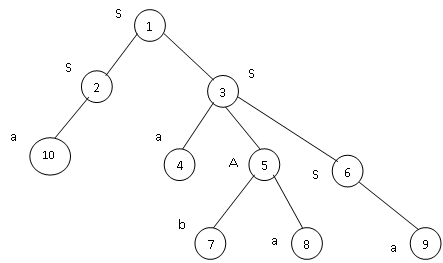 17/2/2013
Jaya Krishna, M.Tech, Assistant Professor
DERIVATION TREE
Vertices 4 – 6 are sons of 3 written from left and S  aAS is in P.
Vertices 7 and 8 are sons of 5 written from the left, and A  ba is a production in P.
Vertex 5 is an internal vertex and its label is A, which is a variable.
17/2/2013
Jaya Krishna, M.Tech, Assistant Professor
SENTENTIAL FORM
Derivations from the start symbol produce strings that have a special role
“sentential forms”
G = (V, Σ, P, S) is a CFG, 
any string α in (V U  Σ)* S      α is. 
Two types
Left sentential form  left most derivation applied
Right sentential form  right most derivation applied
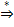 17/2/2013
Jaya Krishna, M.Tech, Assistant Professor
LEFTMOST DERIVATION
17/2/2013
Jaya Krishna, M.Tech, Assistant Professor
RIGHTMOST DERIVATION
17/2/2013
Jaya Krishna, M.Tech, Assistant Professor